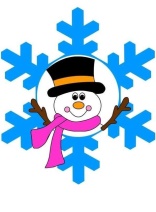 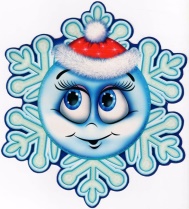 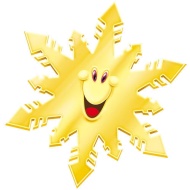 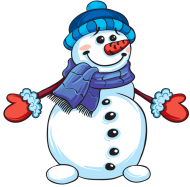 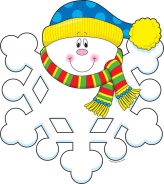 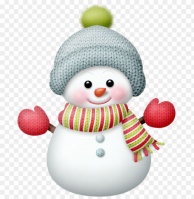 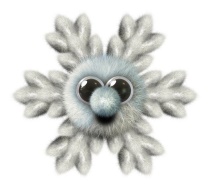 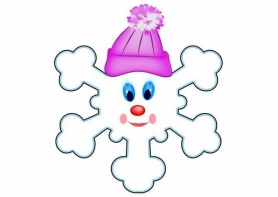 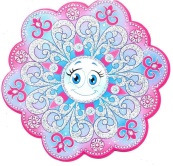 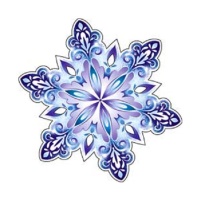 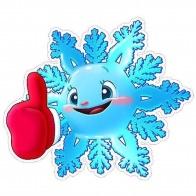 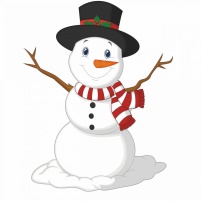 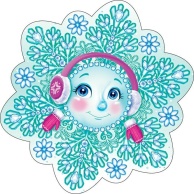 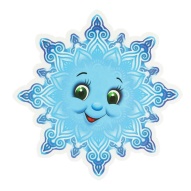 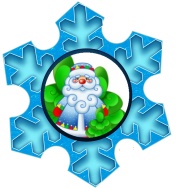 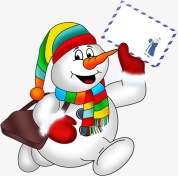 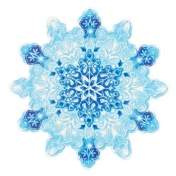 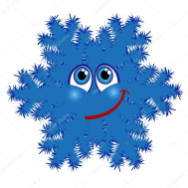 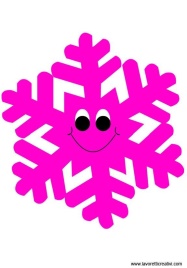 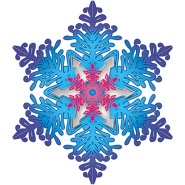 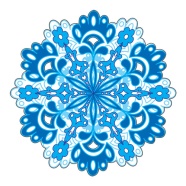 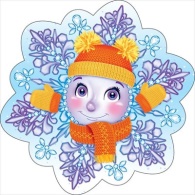 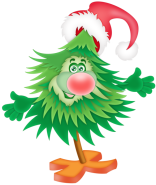 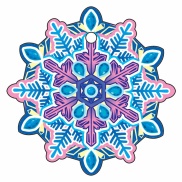 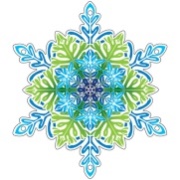 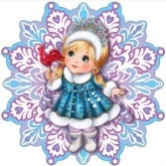 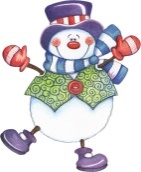 Составляйте слова и фразы из символов и предлагайте их разгадать , 
используя «Новогодний алфавит». Играйте вместе с детьми и родителями!
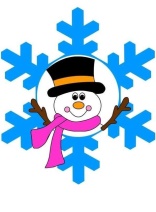 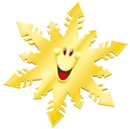 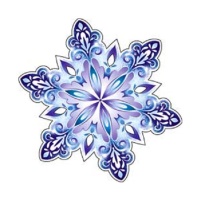 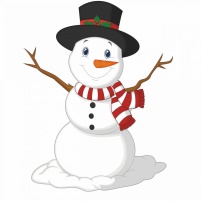 НОВОГОДНИЙ 
АЛФАВИТ
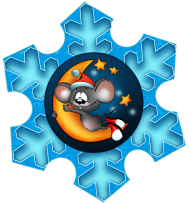 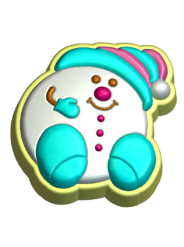 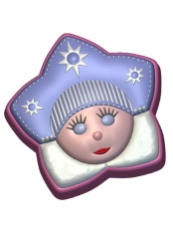 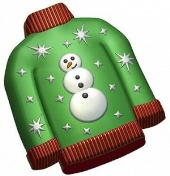 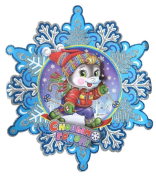 НОВОГОДНИЙ 
АЛФАВИТ
Составляйте слова и фразы из символов и предлагайте их разгадать , 
используя «Новогодний алфавит». Играйте вместе с детьми и родителями!
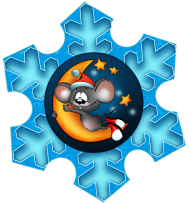 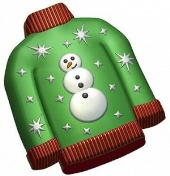 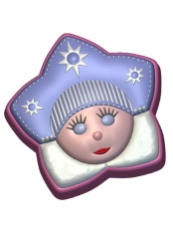 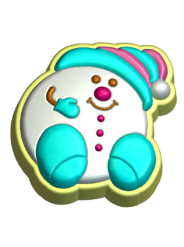 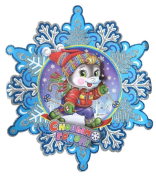